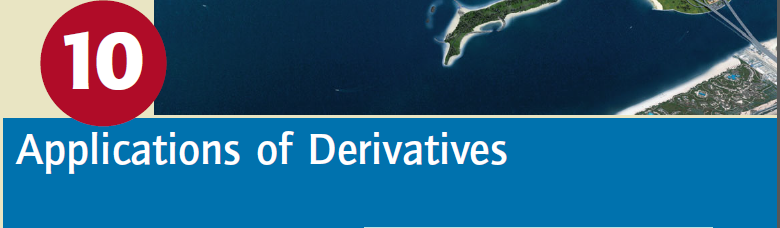 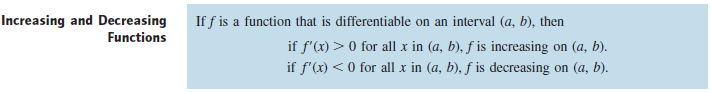 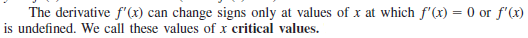 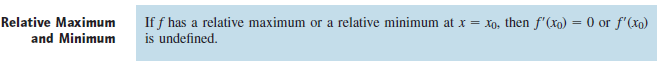 Relative maximum= 8
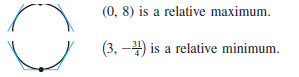 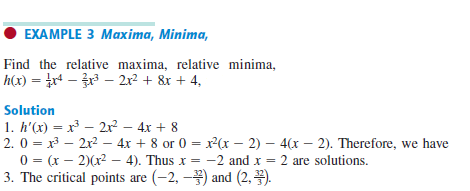 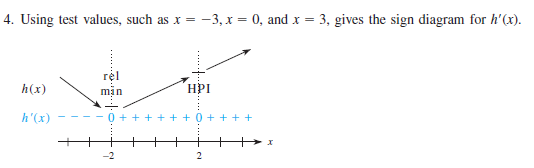 F(x) doesn’t have a Relative maximum
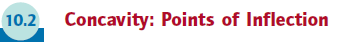 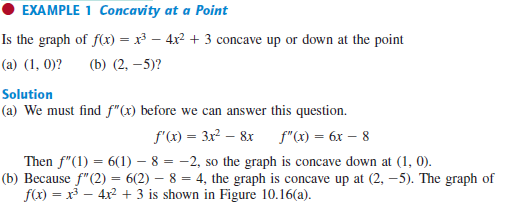 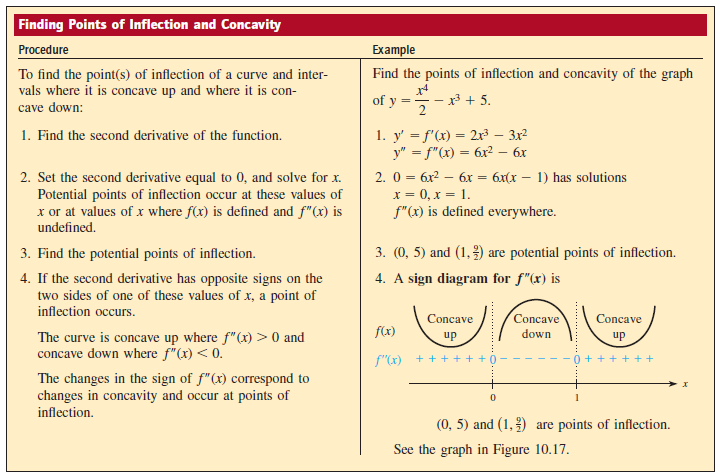 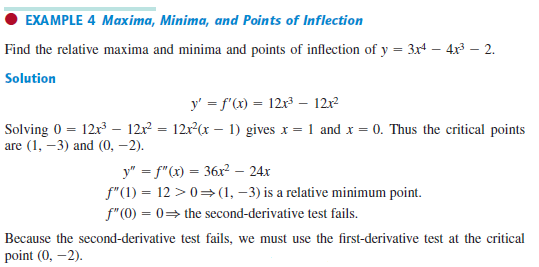 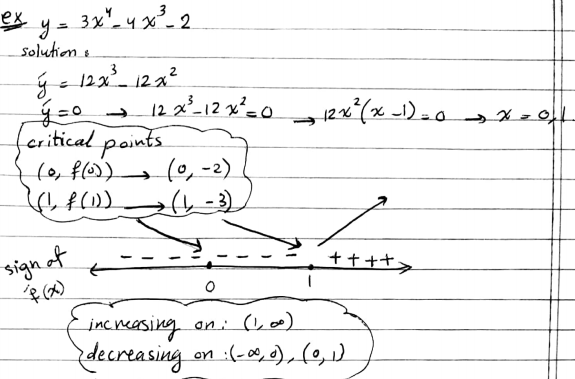 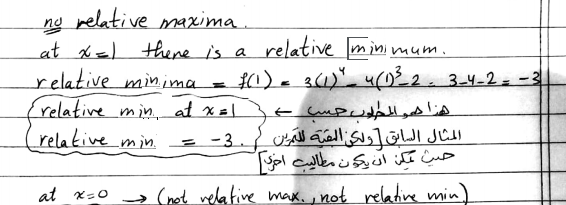 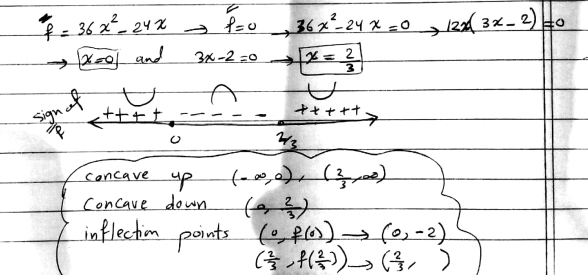 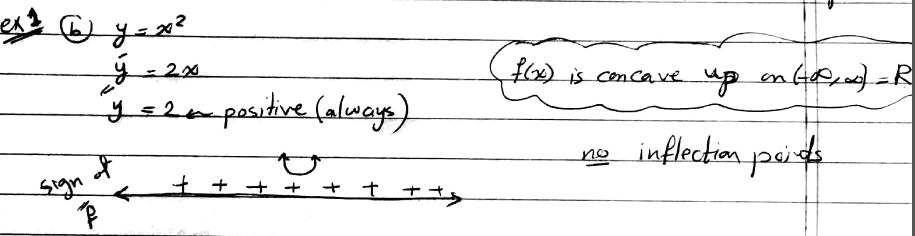 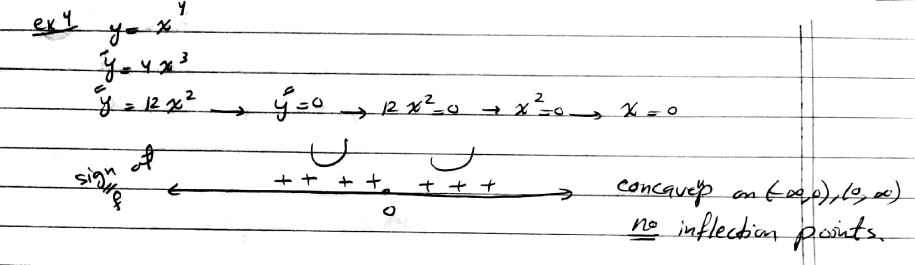 Absolute maximum is the largest relative maxima
 Absolute minimum is the lest relative minima
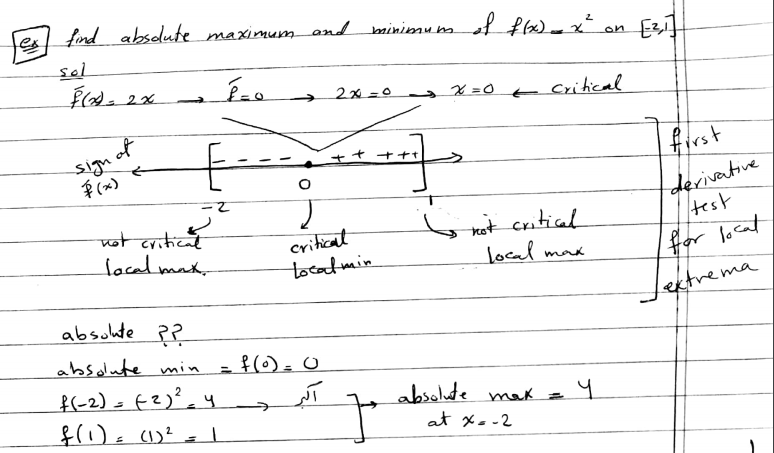 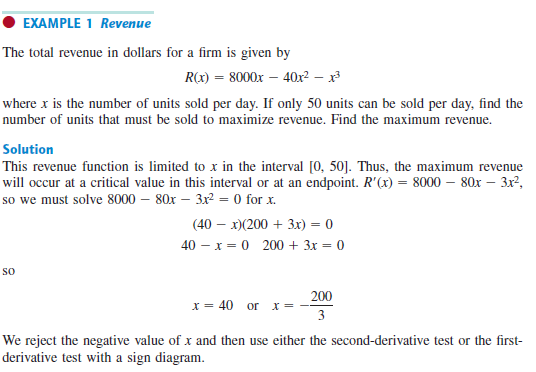 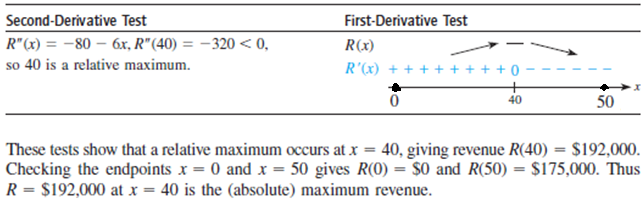 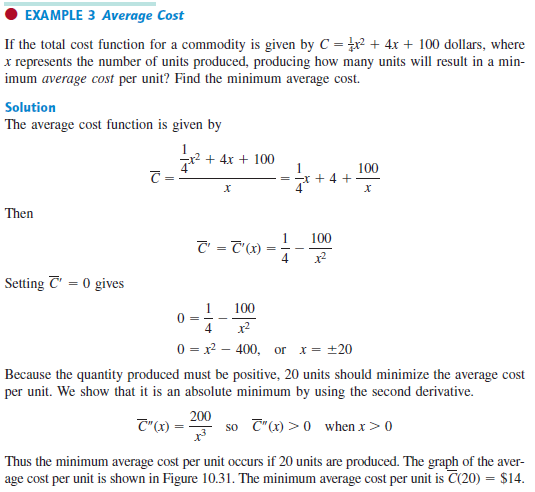 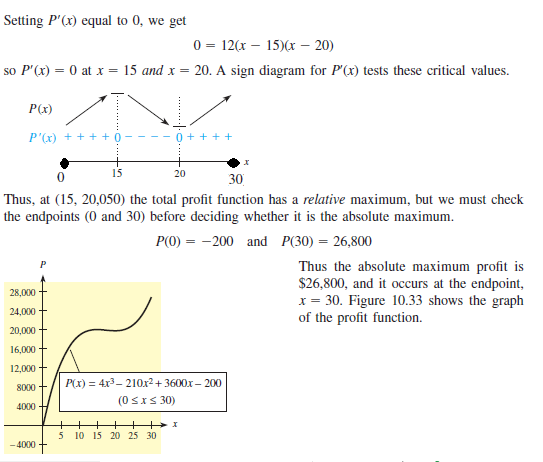 Relative max at x=15,30
F(30)=26800
F(15)=20050
26800 So absolute max is
Relative min at x=0,20
F(0)= -200
F(20)=19800
  So absolute min is -200
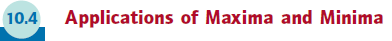 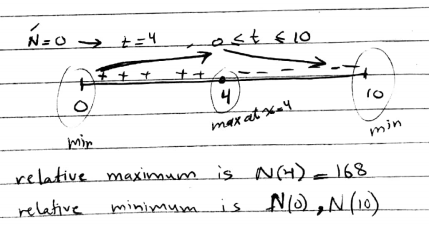 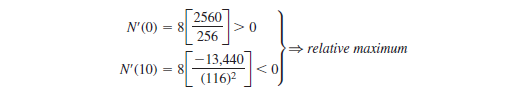